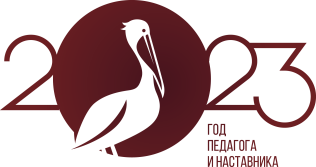 МИНИСТЕРСТВО ПРОСВЕЩЕНИЯ РОССИЙСКОЙ ФЕДЕРАЦИИфедеральное государственное бюджетное образовательное учреждение высшего образованияКРАСНОЯРСКИЙ ГОСУДАРСТВЕННЫЙ ПЕДАГОГИЧЕСКИЙ УНИВЕРСИТЕТ им. В.П. АСТАФЬЕВА(КГПУ им. В.П. Астафьева)Институт физической культуры, спорта и здоровья им. И.С. ЯрыгинаВыпускающая кафедра методики преподавания спортивных дисциплин и национальных видов спортаАзаров Николай АлександровичВЫПУСКНАЯ КВАЛИФИКАЦИОННАЯ РАБОТАРазвитие координационных способностей у обучающихся среднего школьного возраста с применением подвижных игр.44.03.01. Педагогическое образование	Физическая культура с основами безопасности жизнедеятельности
Выполнил: Азаров Н.А
   студент JZ-Б18А-03 учебной группы 
   Руководитель: Янова М.Г., 
Зав. кафедрой д.п.н., профессор
Красноярск 
2023
Актуальность
Тема  достаточно актуальна, так как в последние годы детские заболевания, связанные с заболеваниями костной системы, нарушениями работы опорно-двигательного аппарата увеличились. Количество детей с ДЦП с каждым годом растет. Использование на уроках физической культуры подвижных игр, способствующих развитию координационных способностей обучающихся достаточно важно.
Объект исследования – образовательный процесс по физической культуре  в школе.
	Предмет исследования – комплекс подвижных игр по развитию координационных способностей обучающихся среднего школьного возраста на уроках физической культуры.
Цель исследования – теоретическое обоснование совершенствования методики развития координационных способностей обучающихся среднего  школьного возраста с применением подвижных игр, и экспериментальное подтверждение ее эффективности в образовательном процессе.
Гипотеза исследования – развитие координационных способностей  обучающихся среднего школьного возраста на уроках физической культуры будет эффективным, если: 
  раскрыта сущность понятия «координационные способности»;
  изучены  анатомо физиологические особенности формирования  координационных способностей обучающихся среднего школьного возраста;
  разработан комплекс подвижных игр для развития координационных способностей обучающихся среднего школьного возраста;
  апробируем авторский комплекс подвижных игр на урока физической культуры.
Задачи исследования
Проанализировать  и обобщить научно и учебно-методическую литературу по проблеме исследования.
 Определить уровень развития координационных способностей обучающихся среднего школьного возраста.
 Разработать и апробировать комплекс  подвижных игр,  направленных на развитие координационных способностей обучающихся среднего школьного возраста
Этапы исследования
Первый этап (октябрь-декабрь – 2022г.) определялись основные параметры исследования; объект, предмет, гипотеза и методы. Разрабатывались отдельные компоненты программы, развития координационных способностей обучающихся среднего школьного возраста.	Второй этап исследования (декабрь 2022 г. - марта 2023 г.) проводились исследования по  реализации программы развития координационных способностей обучающихся среднего школьного возраста в экспериментальной работе. Осуществлен констатирующий и формирующий эксперимент.
Этапы исследования
На третьем этапе (апрель – май 2023г.) анализировались результаты опытно-экспериментальной работы; проводилась обработка, систематизация и обобщение результатов исследования; уточнялись теоретические положения и выводы, полученные на первом и втором этапах работы; завершено оформление выпускной квалификационной работы.
Организация исследования
Тестирование координационных способностей  проводились МКОУ «Полевская СОШ», 7 «А» класс, Красноярский край, Бирилюсский район, с.Полевое, на уроке по физической культуре. Принимали участие в тестировании 10 человек. Результат показал низкий уровень развития координационных способностей обучающихся.
Координационные способности -   способность управлять своими движениями и быстро перестраивать двигательную деятельность в соответствии с требованиями меняющейся обстановки.
Методы развития координационных способностей
анализ литературы по теме исследования;
педагогическое наблюдение;
тестирование;
педагогическое эксперимент;
метод математической статистики обработки данных;
сравнение, синтез изученного.
*Теория и методика физического воспитания и спорта, Холодов Ж.К., Кузнецов B.C.,2013 г.
Анатомо-физиологические особенности среднего школьного возраста
Масса тела прибавляется ежегодно на 3-6 кг.
Интенсивный темп роста, длина тела прибавляется за год на 7-9 см.
Мышечная масса особенно интенсивно нарастает
Связочный аппарат отличается большей эластичностью.
Появляется больше возможностей в развитии двигательных качеств.
В опорно-двигательном аппарате имеются не совсем созревшие структуры
ЦНС отличается небольшой силой и недостаточной уравновешенностью
ЧСС в покое составляет в среднем 70- 78 уд/мин. 
Во время максимальной работы она достигает 200 уд/мин.
Систолическое давление у них равно в среднем 107,5-110 мм рт. ст., а диастолическое- 58-67 мм рт. ст.
Растёт показатель  
жизненной емкости легких
Подвижные игры направленные на развитие координационных способностей  у обучающихся 7-х классов.
Содержание: играющие делятся на 2 равные (по числу игроков) команды, которые выстраиваются в шеренгу на одной стороне площадки. Каждая команда рассчитывается по порядку номеров. Перед командами проводится стартовая черта. Руководитель с мячом в руках встает между командами. Называя любой номер, руководитель бросает мяч вперед как можно дальше. Игроки, имеющие этот номер, бегут к мячу. Кто раньше коснется мяча рукой, тот приносит команде очко. После этого мяч возвращается руководителю, который снова бросает его, называя новый номер, и т.д. Играют установленное время.
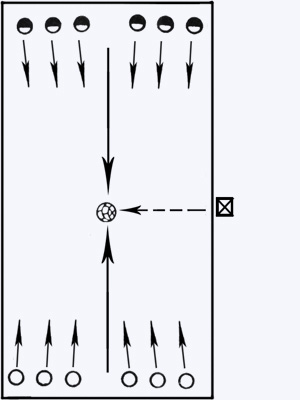 «Пушбол»
Содержание: на игровой площадке проводится черта. Играющие дети разделяются на 2-3 команды с равным числом игроков. Команды становятся у черты в колонны на расстоянии вытянутых рук друг за другом. Расстояние между колоннами 1-1,5 м. Ноги играющих расставлены на ширину плеч. Стоящий первым в колонне ребенок держит в руках мяч. По сигналу учителя или его команде: «Вверх!..» или «Поднять руки!..» все дети поднимают руки вверх, а стоящий первым ребенок передает мяч через голову второму, второй – третьему и т. д., пока мяч не получит последний ребенок в колонне. Когда мяч получает последний играющий, то он бежит и отдает мяч учителю.
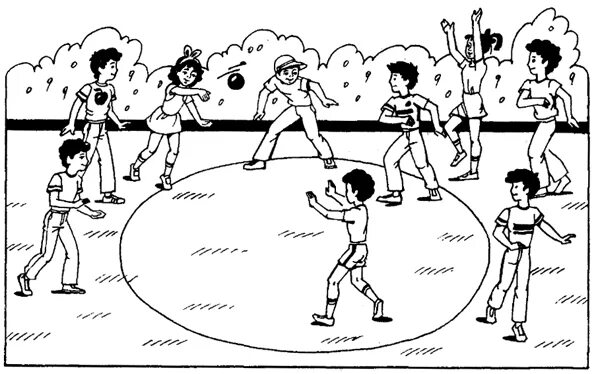 Побеждает команда, игрок которой первым отдал мяч учителю.
«Попади в мяч»
Содержание: посреди площадки кладется волейбольный мяч, класс делится на две команды, которые располагаются за 18-20 метров. У одной из команд мячи. По команде учителя команда с мячами метает их в волейбольный мяч. Задача: перекатить волейбольный мяч за счет удара мячей за линию к противоположной команде. Затем, то же самое выполняет другая команда. Команды метают мяч установленное количество раз. Побеждает та команда (за определенное время), которая закатит мяч за линию.
Правила игры: Бросать только по сигналу. При броске нельзя заступать за линию. Если мяч откатывается в сторону, его возвращают на место (на том же уровне только по центру).
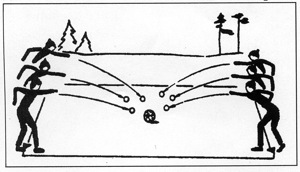 «Догнать-обогнать»
Содержание: участники располагаются на беговой дорожке на одинаковой дистанции друг от друга. По сигналу все начинают бег. Задача каждого - не дать догнать себя тому, кто бежит сзади, и в то же время коснуться рукой впереди бегущего. Запятнанные игроки выбывают из борьбы и идут в середину бегового круга. Остальные продолжают гонку. Игру можно закончить, когда на беговой дорожке останутся 3 самых выносливых спортсмена. Можно выявить и единоличного победителя.
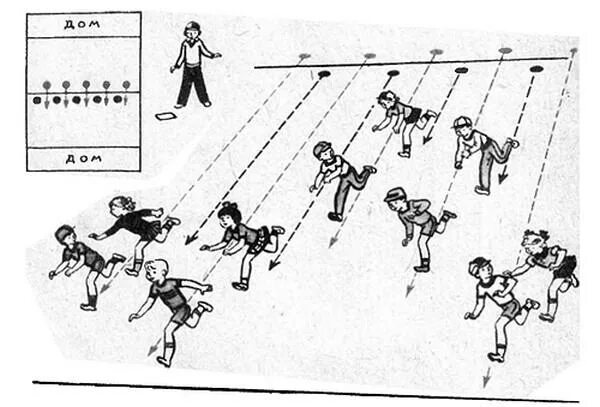 «Змейка»
Содержание: на игровой площадке проводится линия. Перпендикулярно к ней расставляют в ряд 8-10 предметов (кегли, кубики, вбитые в землю колышки и т. п.) на расстоянии 1 м друг от друга.
По сигналу или команде учителя ученик должен вести мяч ногой от линии, обходя все предметы «змейкой», то справа, то слева, не потеряв при этом ни разу мяч и не сбив ни одного предмета.
Побеждает тот игрок, кто пройдет «змейку» без ошибок.
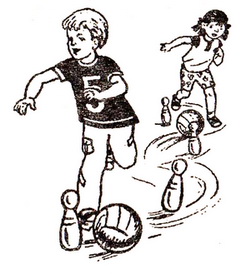 «Из обруча в обруч»
Содержание: игроки каждой команды строятся в две колонны, которые располагаются одна напротив другой.
На расстоянии 2—3 м от первого игрока на полу вплотную друг к другу лежат 3 обруча (или начерчены 3 круга диаметром 80—100 см).
Игрок по сигналу бросает мяч в первый обруч так, чтобы он после отскока ударился внутри второго обруча и, подскочив еще раз, попал в третий. Игрок с противоположной стороны ловит мяч и таким же образом бросает его назад.
Оба игрока после броска мяча должны переходить в конец колонны.
Правила
Игра продолжается до тех пор, пока все игроки не поменяются местами условленное число раз.
Выигрывает команда, которая быстрее сменит место, допустив при этом наименьшее число ошибок.
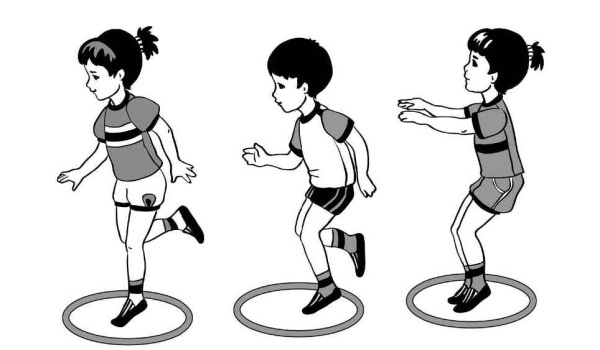 Приложение 2
Методические рекомендации по проведению подвижных игр
Контрольные тесты для определения уровня координационных способностей для обучающихся 7-х классов
Контрольные тесты для определения уровня координационных способностей для обучающихся 7-х классов
Динамика изменения показателей. Челночный бег 3х10
*Средний показатель прироста: 6, 69%
Динамика изменения показателей.«Метание теннисного мяча на дальность»
*Средний показатель прироста: 3,9 %
Динамика изменения показателей.«Метание теннисного мяча на точность»
Средний показатель прироста: 9,8%
Динамика изменения показателей.«Ведение мяча одной рукой в беге с изменением направления движения»
Средний показатель прироста: 6,1%
Средний прирост показателей по всем тестам после апробации подвижных игр
* Общий прирост: 26,49 %
Вывод
На основе теоретического опыты выявлено, что координационные способности - это необходимое качество обучающегося среднего школьного возраста, которое теоретиками рассматривается как  способность управлять своими движениями и быстро перестраивать двигательную деятельность в соответствии с требованиями меняющейся обстановки, качество человека  которое обеспечивает процесс жизнедеятельности человека.
Вывод
2. В ходе исследования был выявлен уровень развития координационных способностей обучающихся среднего школьного возраста при помощи тестирования, применялись следующие тесты: челночный бег 3х10;  метание теннисного мяча на дальность; метание теннисного мяча на точность; ведение мяча в беге с изменением направления движения.
Вывод
В процессе выполнения экспериментальной работы был разработан комплекс подвижных игр и применен на уроках физической культуры.
По итогам эксперимента были получены следующие результаты: эффективность применения на уроках физической культуры разработанного комплекса позволила сделать следующие выводы о приросте показателей:
челночный бег 3х10 - прирост  (определен по разнице начального и финального результата) 6.69%;
метание теннисного мяча на дальность - прирост (определен по разнице начального и финального результата)  3.9%; 
метание теннисного мяча на точность - прирост (определен по разнице начального и финального результата) 9.8%; 
ведение мяча в беге с изменением направления движения - прирост  (определен по разнице начального и финального результата) 6.1%.
Спасибо за внимание!